“Service design approach in the development of nursing services”Lecture 04Generating ideas
Prof. Aurelija Blazeviciene, LSMU
Double Diamond Design Process
(Dolan 2021)
What will we do to fully understand the problem and not proceed with assumptions?
How will we synthesize our findings to define our problem?
How will we build, launch, and test our chosen solution?
How will we generate many viabel ideas to solve the problem?
A clear descrption of the solution to delivered and iterated upon
A comprehensive understanding of the problem to be solved
A clear definition of problem to be solved and key success factors
A comprehensive understanding of potential solutions to the problem
Some facts
In most health systems, nurses are the main professional component of ‘front line’ staff providing up to 80% of primary health care

Today’s health care organizations need creative and innovative solutions

Global nursing experts have been aggressively encouraging nurses to pursue creativity and innovation in nursing in order to improve nursing outcomes
Weng RH, Huang CY, Chen LM, Chang LY. Exploring the impact of transformational leadership on nurse innovation behaviour: a cross-sectional study. J Nurs Manag. 2013; 23(4):427-439
Weng RH, Huang CY, Huang JA, Wang MH. The cross-level impact of patient safety climate on nursing innovation: a cross-sectional questionnaire survey. J Clin Nurs. 2012;21(15-16):2262–74.
Research data shows
Creativity is not highly rewarded in practice

The most studies on creativity have been conducted in nursing education, but creativity in the clinical settings and its outcomes for patients, nurses and health care organizations have not been extensively studied and its consequences is still not clear. 

The area of creativity within the medicine and nursing appears underdeveloped and the outcomes of creativity in these fields are unknown
Pesut DJ. Creativity and innovation: thought and action. Creat Nurs. 2013;19(3):113–21.
The landscape we are working on
CREATIVE PLATFORM
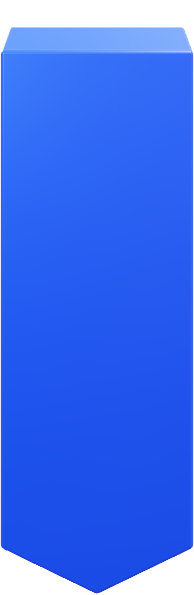 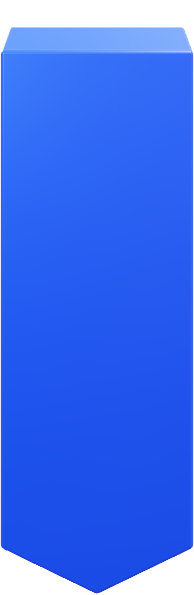 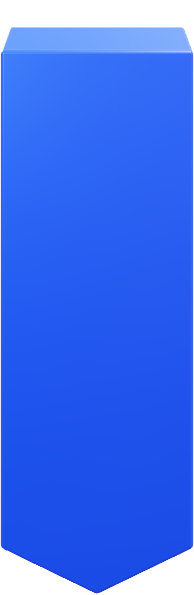 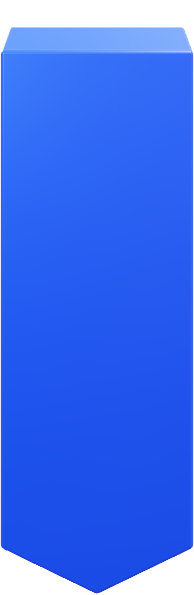 Parallel Thinking
Diversified Knowledge
Task Focused
No Judgments
According to The Creative Platform
Creativity is unlimited application of Knowledge 




We use all knowledge we have, and not only our knowledge from education
Parallel thinking creates concentration
-  Parallel thinking is to focus the thinking of both the individual and all the participants in a group towards one task at a time.

- Parallel thinking divides the process of a main task into multiple subtasks.

- These subtasks are then given to the participants collectively, so that all participants are solving the same subtask at the same time - they are thinking in parallel upon the same task.

- Parallel thinking maximizes the sensitivity of the thinking about a particular area or field.
(Byrge& Hansen 2012, Byrge & Hansen 2009)
[Speaker Notes: гр4:]
Task focused creates motivation
- It is important to be 100% aware on the focus of the task.
- It is by structuring the process and dividing the main task into smaller subtasks.
- Participants are allowed focus so much on the task that they lose track of time, that they lose track of colleagues, that they lose track of themselves.
- The facilitator should prepare all methods and all exercises beforehand, to avoid the participants to start thinking about alternative methods and alternative exercises.
(Byrge& Hansen 2012, Byrge & Hansen 2009)
No judgement creates confidence
- The key to reduce the fear of making mistakes is to remove any kind of judgement in the group.
- On The Creative Platform there is no room for judgement.
- On The Creative Platform individual ideas are never positioned but any idea is considered as a building block to build on.

- It is not discussed if anything could have been done better.
(Byrge& Hansen 2012, Byrge & Hansen 2009)
Horizontal thinking creates the right use of knowledge
- Horizontal thinking pillar is introduced as the support for getting new ideas on demand at any given point during the course.
- Making sure that as much of the existing memory is applied to a situaion.
- Creates a huge focus on new knowledge constructions, and less focus on existing knowledge constructions.
- Existing knowledge from previous studies and experiences to create new ideas (knowledge) during this course.
(Byrge & Hansen 2012).
[Speaker Notes: .]
Creativity and Innovation
Man J. Creating innovation. Work Study. 2001;50(6):229–34.
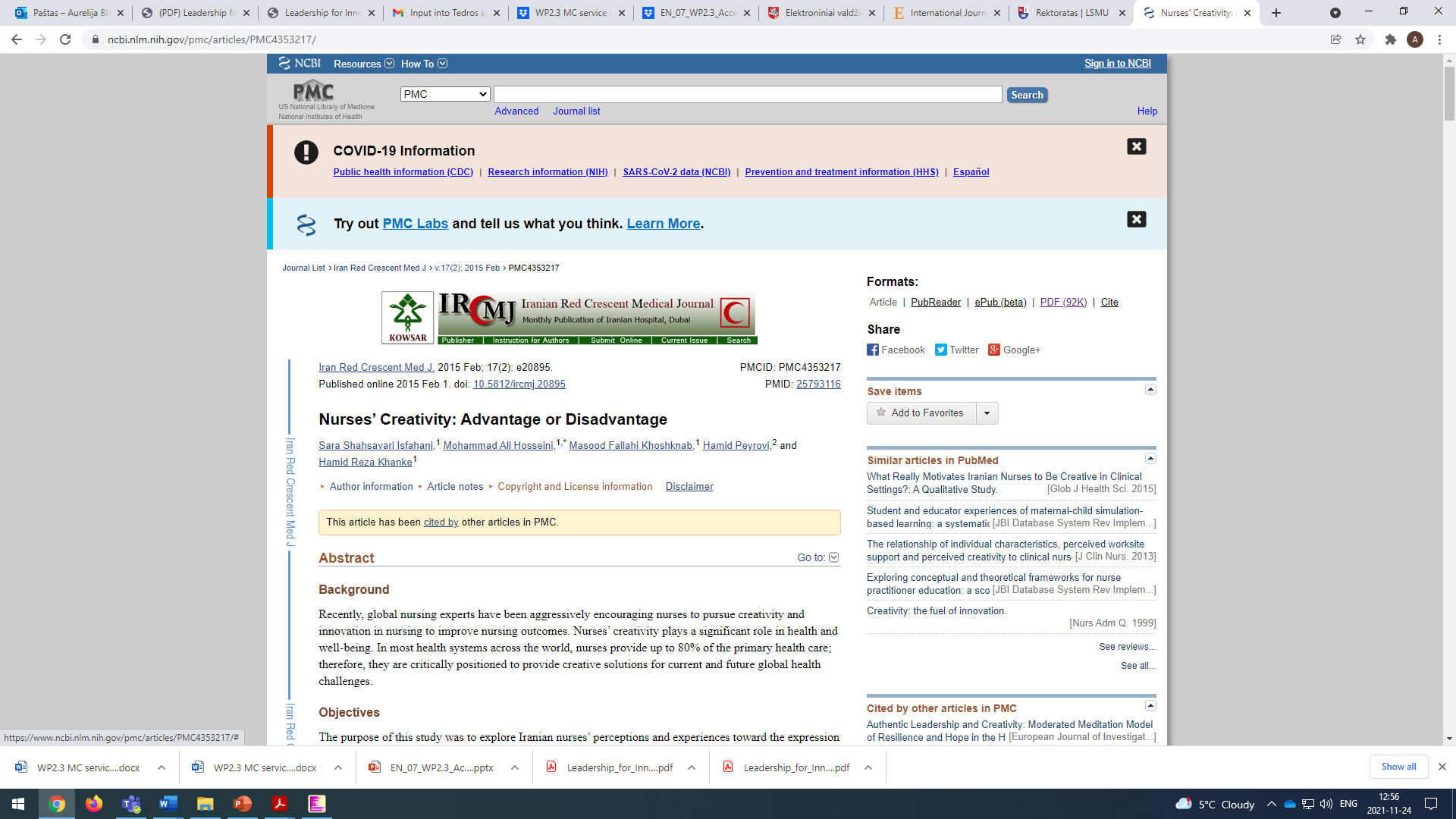 Improvement in Patients’ Quality of Care
A nurse with 15 years of work experience stated that: "I made little crafts such as sofas and chairs or little fishes with waste papers, and next morning when I wanted to give medication, first I gave it to the child. Therefore, I communicate with the kids in this way that it caused my work to be more convenient. For example, The child used the drug much better and was more cooperative during change dressing.»
[Speaker Notes: Гр4: уточнить перевод.]
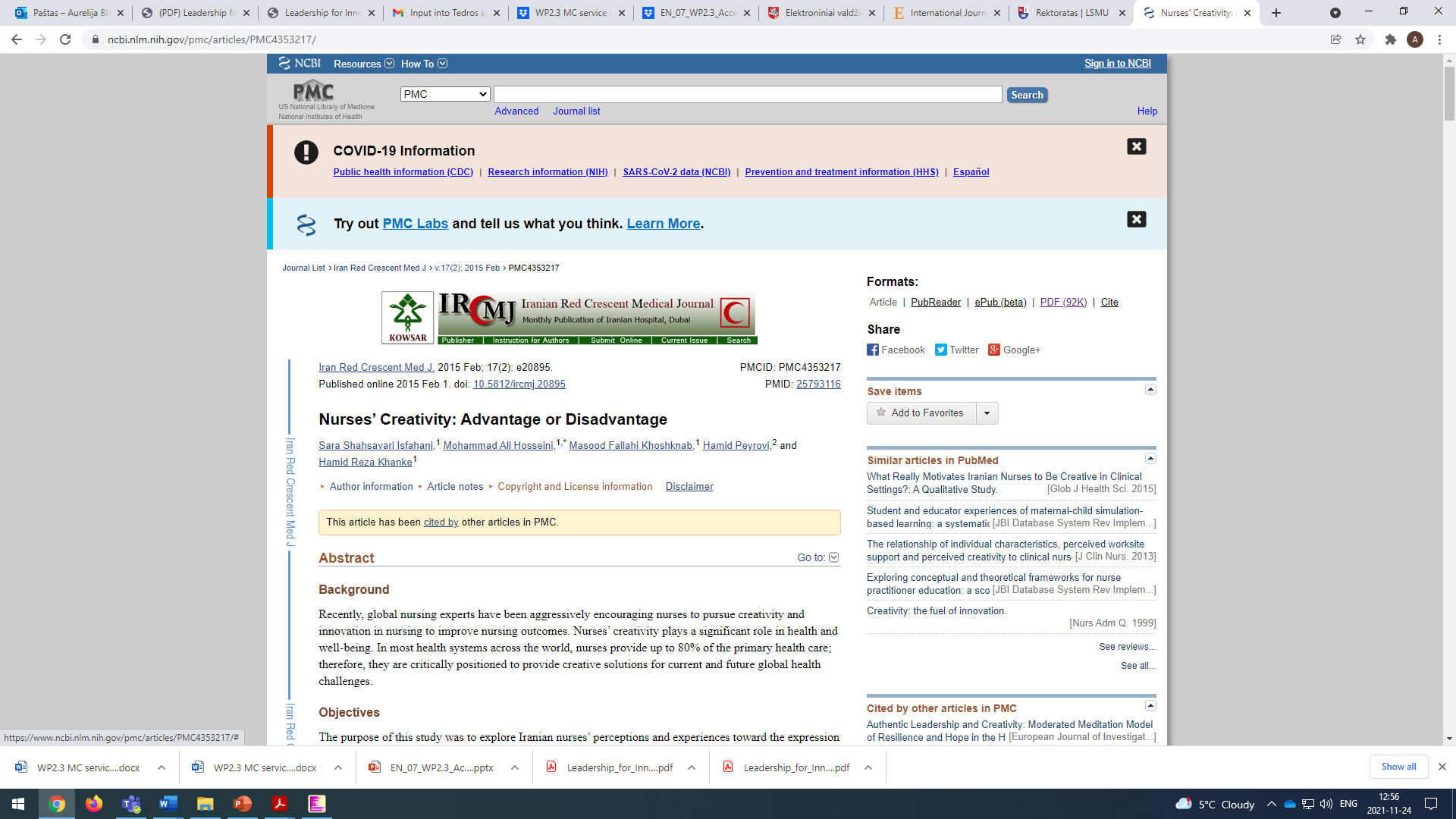 Improvement in Nurses’ Quality of Work, Personal and Social Life
A nurse with 17 years of work experience cited that: “The first thing that creativity had had for me is self-belief. I found a kind of confidence. For example, when the colleagues say: can you make a certain thing? I felt confidence. This was the most important thing for me.”
A creative and entrepreneur nurse with 13 years of work experience: “If there were problems in the operating room, I designed and made them. Then, I established a company in Industrial Park and I just make some of the medical devices for production in the company and I have about 8 - 9 workers.”
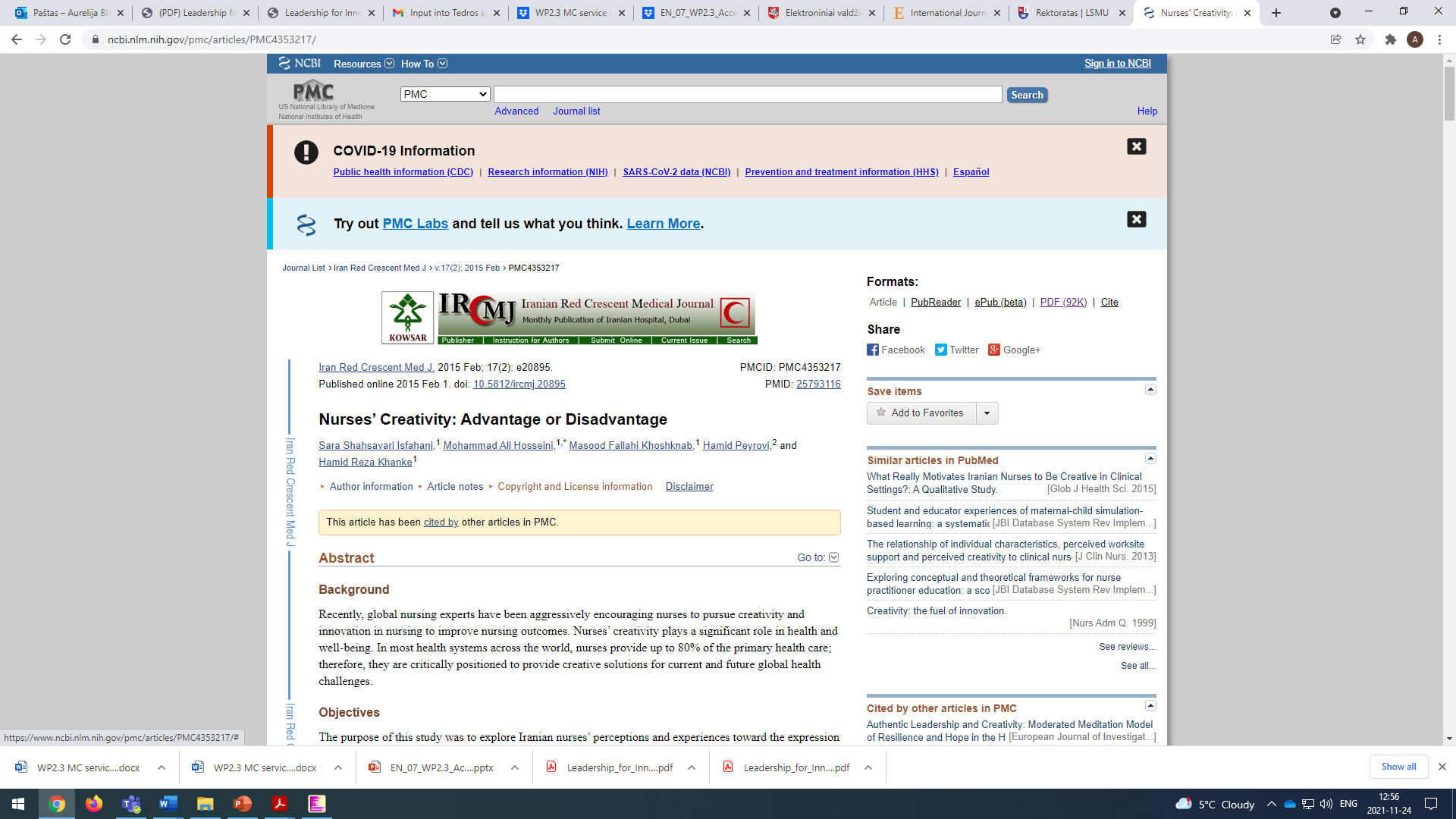 Promotion of Organization
One nurse with 7 years of work experience stated: “My creativity and appliances that I had made has led the university to promote a lot. For example, the university announced that it was supposed to have 3 patent annually based on their strategic plan. My creativity had many benefits for them. Vice Chancellor of Research and Technology in the Ministry of Health wrote that this university has grown by 200 percent. Well, they were grown. Also, they had a positive view and said if we encourage someone, others are also encouraged.”
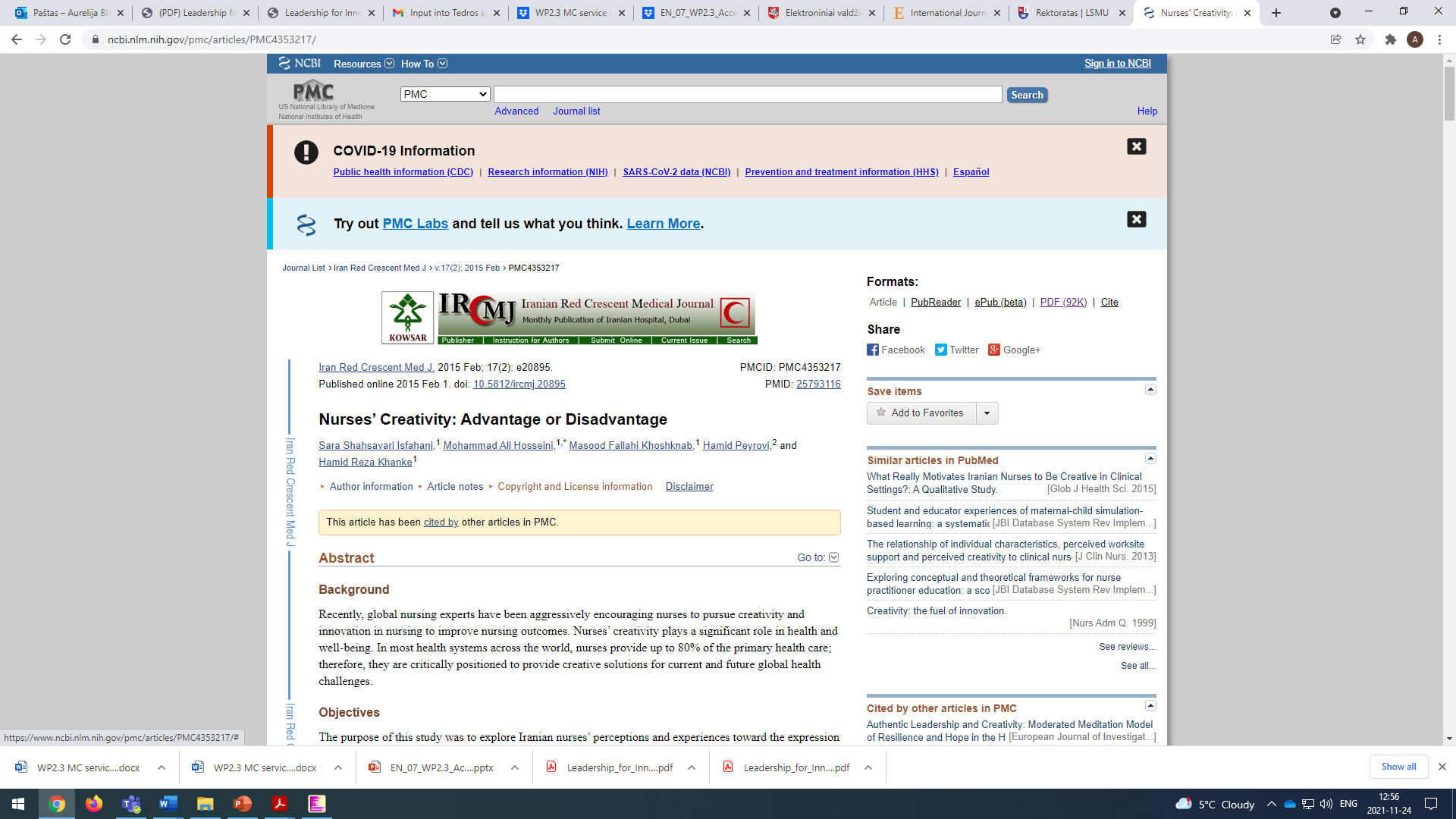 Unpleasant Outcomes
And a nurse with 27 years of work experience cited that: "Do you think a creative person as a father in the home could be a positive and effective parent for the children. Can he be? Not really. Unfortunately it is not supported, the creative nurse must work very hard, and cutting out a lot of things in the life, and this is a fact»
[Speaker Notes: ;]
If you believe you do not have any good ideas, the most likely reason is that you’re not putting an effort to make it happen. Successful people do not wait for ideas to fall onto their lap. They follow a process and make an effort to come up with new ideas all the time.
5 techniques to generate ideas
Come up with 5 ideas a day
Expose yourself to a broader experience
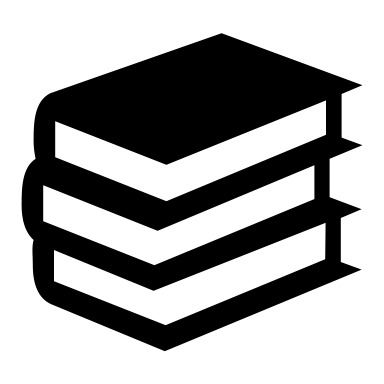 Read 


                      Talk to people

                        Learn more about innovation in your area of interest
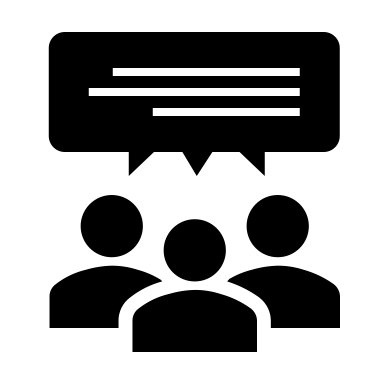 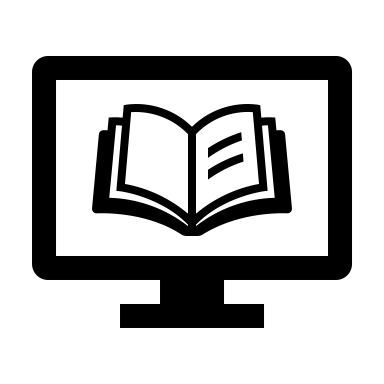 Analyze the world around you
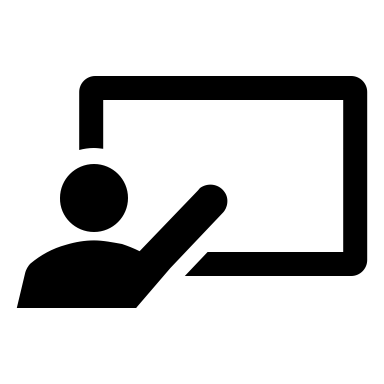 Use your thinking timeИспользуйте свое время на размышления
Apply knowledge of one area into another
Elon Musk said:

“One bit of advice: it is important to view knowledge as sort of a semantic tree. Make sure you understand the fundamental principles, i.e. the trunk and big branches before you get into the leaves/details or there is nothing for them to hang on to.”
Creative Idea Generation Methods
THE BEST IDEA KILLERS
Is to say…..
-  It already exists!
-  We have tried that!
-  It is not our way of thinking!
-  That is our system not ready for!
 - Our workplace is special!
 - That only takes place in theory!
 - Toо simple!
 - Oh yes, but…..!
Imagination is more important than knowledge  Albert Einstein
References
Byrge, C., & Hansen, S. 2012. The Creative Platform: A new paradigm for teaching creativity. Problems of Education in the 21st Century. 

Byrge C & Hansen S. 2009. The creative platform: a didactic approach for unlimited application of knowledge in interdisciplinary and intercultural groups, European Journal of Engineering Education, 34:3, 235-250

Byrge C & Hansen S. 2008. “Knowledge Management in Creativity: A Perspective on the Connection between Knowledge and Creativity”
Man J. Creating innovation. Work Study. 2001;50(6):229–34
Pesut DJ. 2013. Creativity and innovation: thought and action. Creat Nurs 19(3):113–21.
Shahsavarani Isfahani et al 2015 Nurses' Creativity: advantage or disadvantage. Iran Red Crescent Med J. 2015;17(2):e20895. Published 2015 Feb 1. 
Weng RH, Huang CY, Chen LM, Chang LY. 2013. Exploring the impact of transformational leadership on nurse innovation behaviour: a cross-sectional study. J Nurs Manag. 2013; 23(4):427-439
Weng RH, Huang CY, Huang JA, Wang MH. 2012. The cross-level impact of patient safety climate on nursing innovation: a cross-sectional questionnaire survey. J Clin Nurs. 2012;21(15-16):2262–74.